2025年度 在学生ガイダンス
＜配布資料＞
・障がい学生支援ガイド
・学生相談室のご案内
・学生証「在学・通学証明シール」引換券
・学生証裏面シール(在学・通学証明)・・・一人1枚
・2025年度光曜祭（6/28）のご案内
　　※学生証「在学・通学証明シール」引換券と交換でガイダンス中に
　　　別途配布します。欠席者分の預かりはできません。
学生支援課
[Speaker Notes: 3/25配布資料変更（青木）]
「学生証」の裏面について

　学生証「在学・通学証明シール」引換券と交換で配布します。
　裏面は、「在学・通学証明」になっていて、右上に有効期限が
　記載されています。毎年4月に張り替えることにより有効期限
　が延長となります。
　定期券を購入する場合は通学区間を記入してください。
通学区間は自宅の最寄りから
大学の最寄りまで！
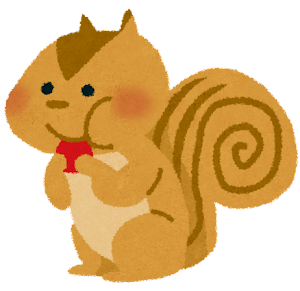 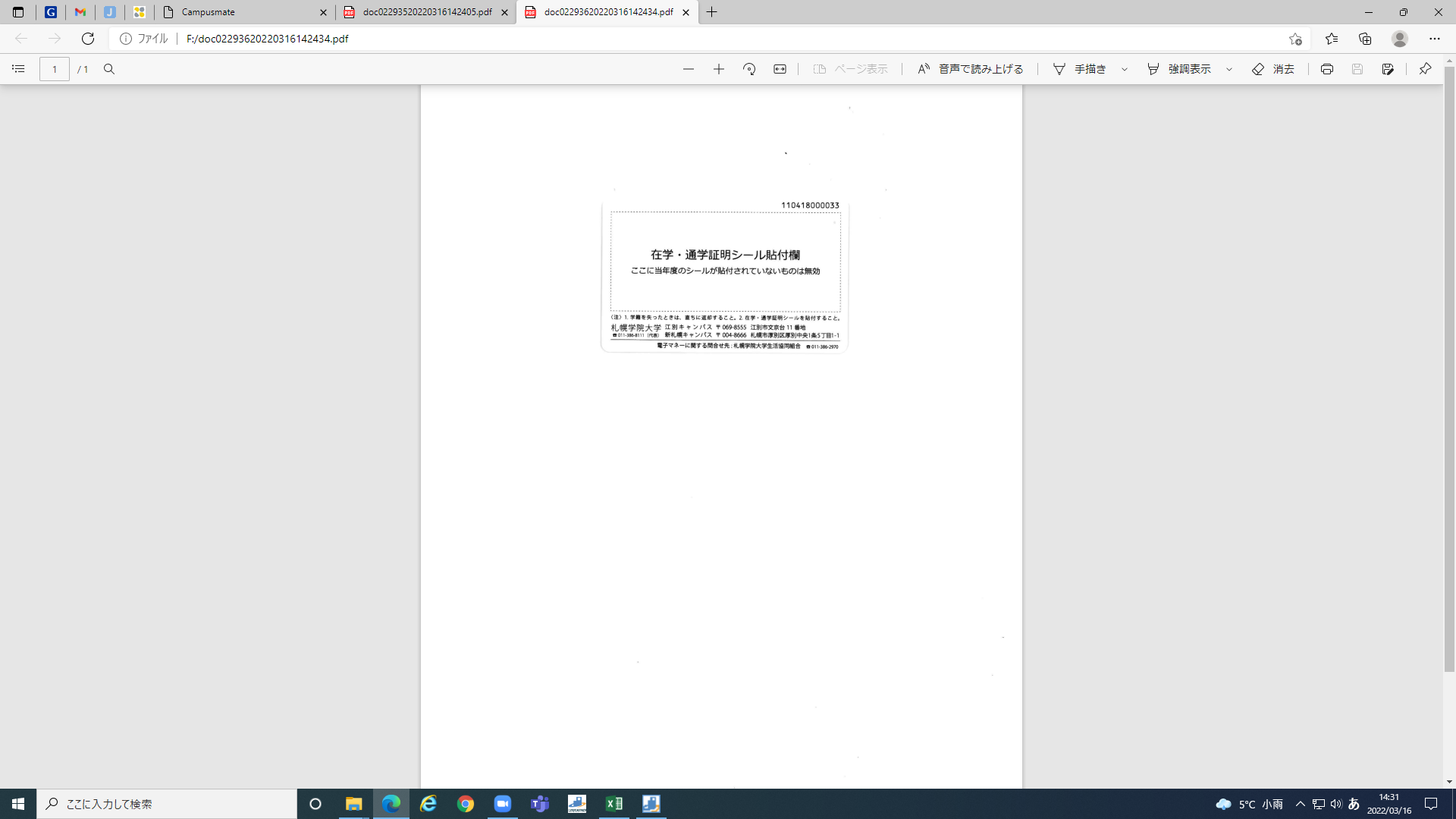 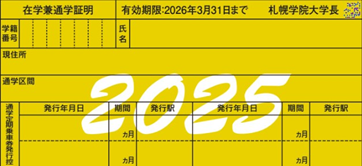 ※学生証を紛失・破損した場合は学生支援課で再発行を受付けています。
　再発行には2,500円がかかります(概ね１０日間ほど要します)

※学生証の入った財布やパスケースなどをポケットに入れて座席に
　座ると学生証が破損する場合がありますので注意してください。
2
[Speaker Notes: 裏面シール2025年度のものに変更しました（青木）
裏面シール受取期限を削除しました。
学生証の再発行について、「破損」も追加しました。（2025.3.26鷲田）]
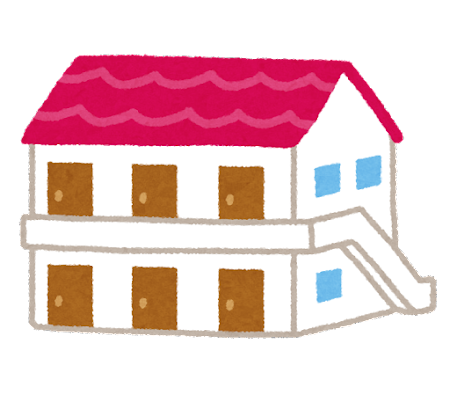 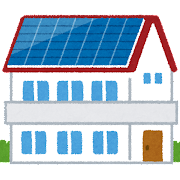 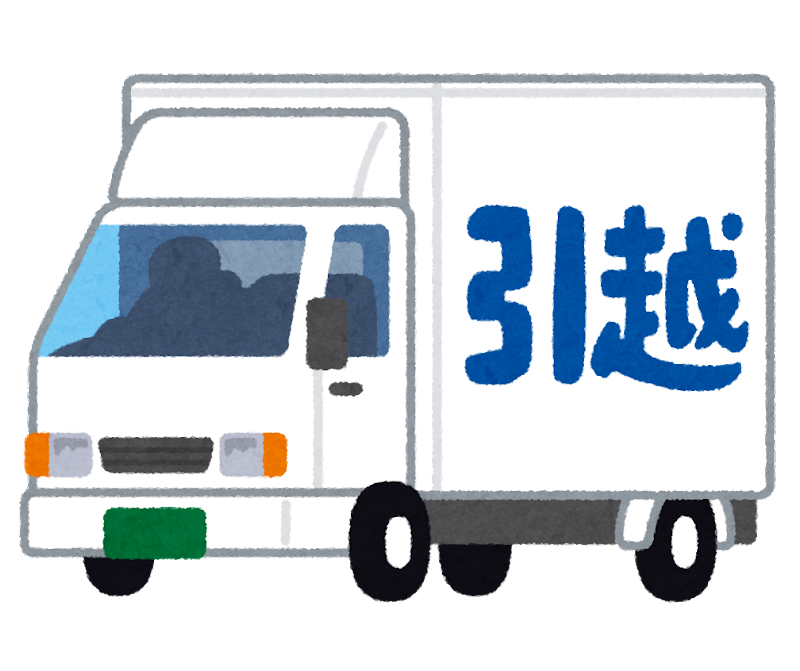 学生本人・保証人・学費負担者の住所変更や人物変更時の手続きについて
　
　大学に登録をしている方（学生本人・保証人・学費負担者）の住所や
　電話番号、または氏名変更や人物の変更があった場合には、すぐに
　大学に届け出てください。
　様式は、学生支援課窓口で受け取るか、情報ポータルのキャビネット
　からダウンロードし、学生支援課へ提出してください。

　変更手続きを行わない場合、大学からの重要な連絡が届かないという　
　事態が生じてしまいますので、ご注意ください。
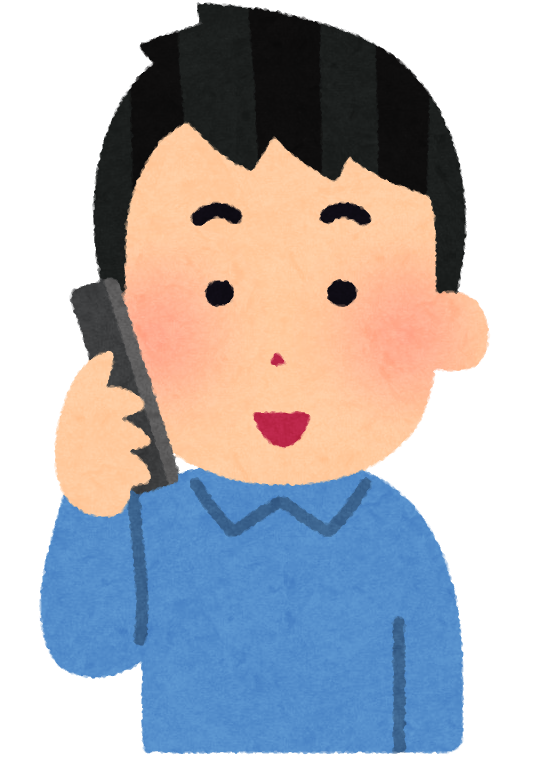 ・奨学金等について
給付奨学金の「4月在籍報告」について
　　4月14日（月）～23日（水）8:00～25:00

2024年度適格認定（学業）における判定結果について
　　情報ポータルを確認すること

2025年度 新規春募集・説明会の実施について
　　日時：4月7日（月）10:30～11:30、12:30～13:30
　　場所：新札幌　303教室、江別　E401教室

多子世帯に対する授業料無償化について ※2025年度より開始
　　日時：4月7日（月）10:00～10:30、12:00～12:30
　　場所：新札幌　303教室、江別　E401教室

・その他奨学金募集は情報ポータル・Moodleに随時更新します
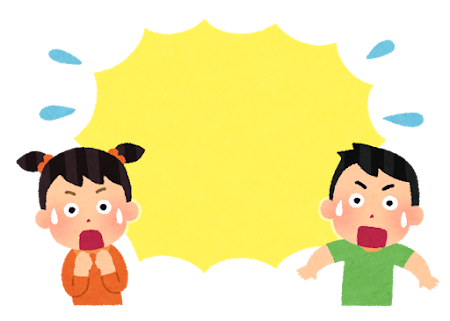 ポータル
見逃し
注意!!
4
[Speaker Notes: 配布資料をなくし、スライドで説明]
Moodleに学生部長からの新学期メッセージ動画、各種資料を

格納しています。動画は必ず視聴して下さい。

★Moodle奨学金ページへのアクセス方法
　　Moodleへログイン → ガイダンス → 学生支援課 → 新学期ガイダンス
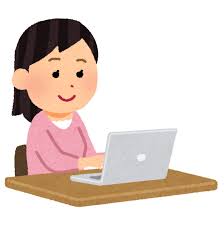 学生部長からの新学期メッセージ
障がい学生支援ガイド
学生相談室のご案内
保健センター・保健室　利用ガイド
学生教育研究災害傷害保険・学研災付帯賠償責任保険について
防災対応マニュアルについて
5
[Speaker Notes: 3/25　学生部長の動画、学生相談室、保健センター案内追加、ハラスメント削除　青木]
課外活動
住所・電話番号変更
奨学金
奨学金について
わからないこと
知りたいことがある！
部活動や
サークルについて
知りたい！
引っ越しをした！
電話番号が変わった！
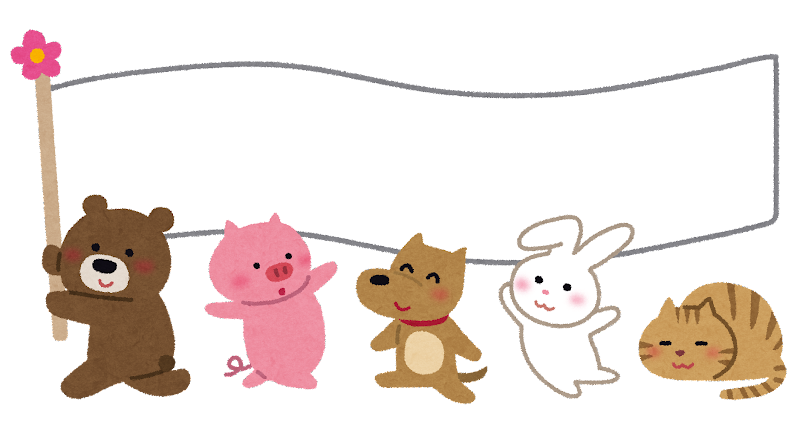 学校生活で何か困ったことがあれば
学生支援課まで来てください！
etc…
なにかトラブルに
巻き込まれた!
落し物・忘れ物を
した、みつけた！
6
落し物
トラブル
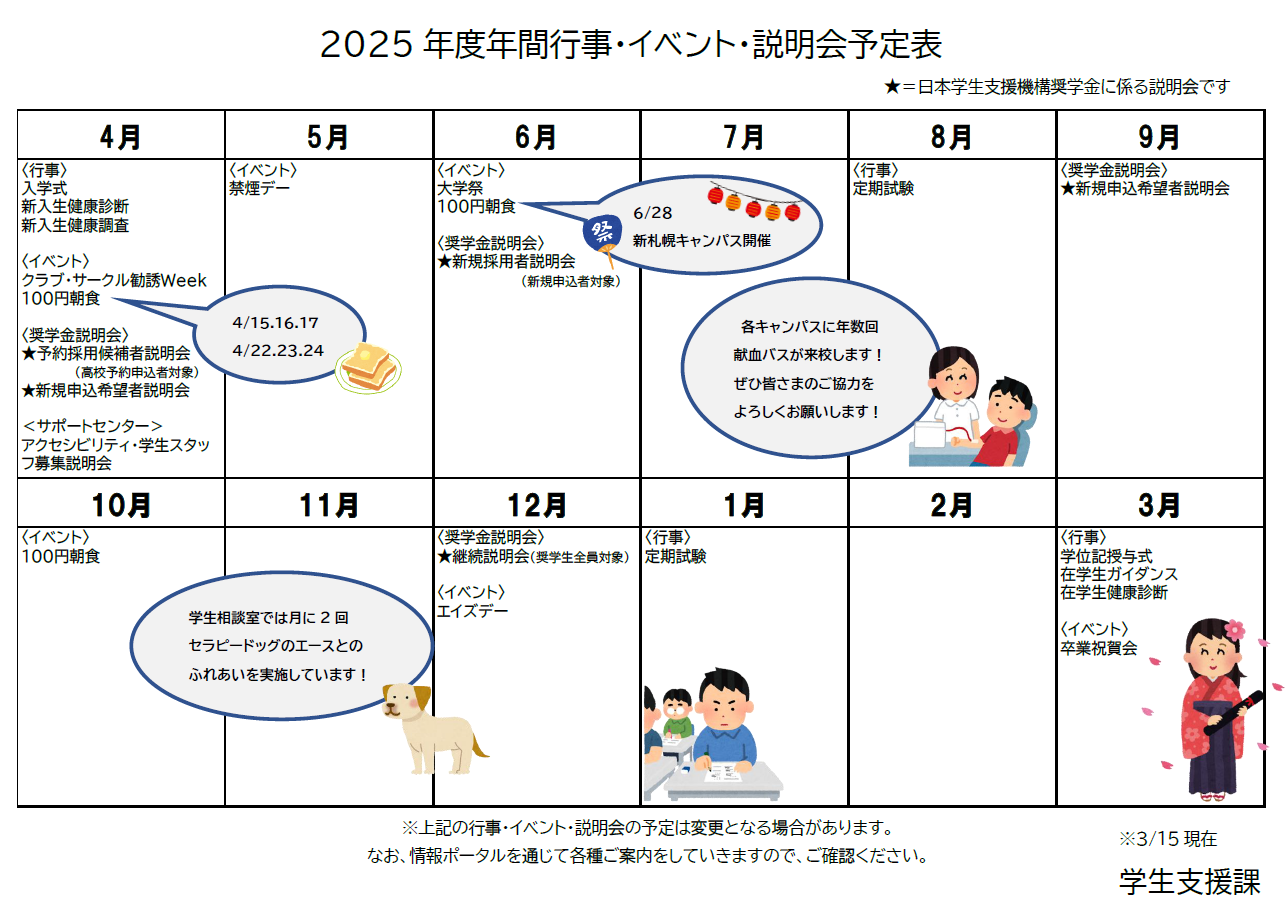 7
[Speaker Notes: スライドを追加]
8
[Speaker Notes: スライドを追加]